BMS 631 - Lecture 5
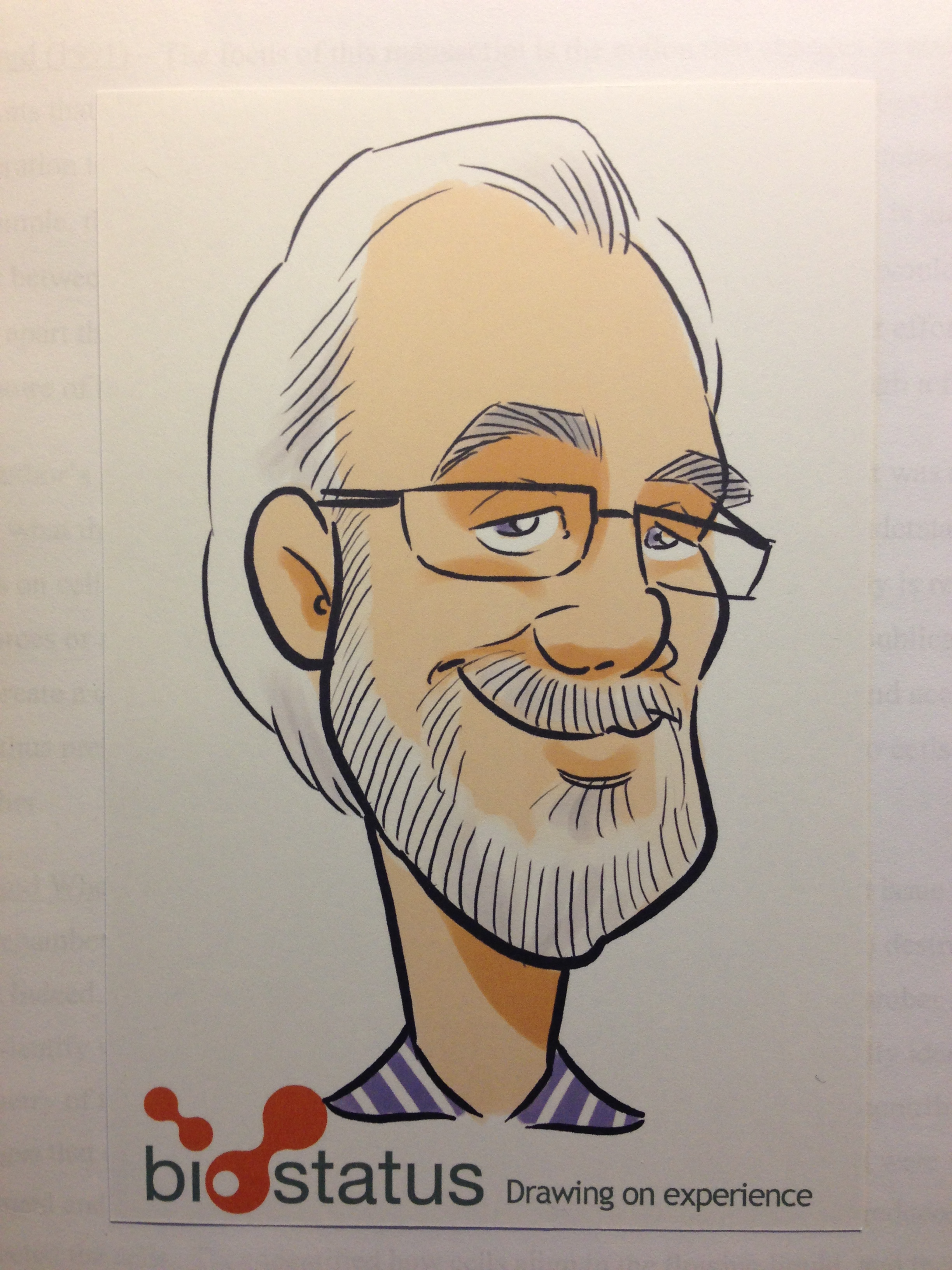 J.Paul RobinsonThe SVM Professor of CytomicsCollege of Veterinary Medicine, 
&
Professor of Biomedical Engineering
College of Engineering
Purdue University
Optical Systems
optical geometry; light sources, laser illumination,
 & other useful means; optics and shaping the incoming beam;

forward angle light scatter - what it is, why it is useful.
Side angle (90 degree) light scatter, what does it measure?

 References: 
Shapiro 3rd ed. 93-115
4th edition 101-159
Page 1
Review
Scatter - Rayleigh Scatter - directly proportional to property of the scattering molecule called molecular polarizability (ie dipole formation), inversely proportional to the fourth power of the wavelength of the incident light (blue light has highest scatter - thus blue sky!)

Scatter - Raman Scatter - (p 93 3rd ed) molecules undergo vibrational transitions at the same time as scatter occurs- if is transition to higher level is known as Stoke's Raman emission. Normally 1/1000th intensity of Rayleigh Scatter, but is significantly increased when using lasers for excitation.. Raman emission of water at 488 nm excitation is around 570-590 nm.

Polarizations - E vectors - larger changes in E vectors not incident light plane; Mie scattering - increased scatter in the forward angle for larger particles (1/4 wavelength to tens  of wavelength). (p89, 3rd ed)
Page 2
Review
Incident light, reflected light, transmitted light, refractive index - note the angle of incidence = angle of reflection regardless of the material of surface. tt transmission angle depends upon the composition of material according to Snell's law of refraction n1 sin Ti =n2 sin Tt

n1, n2 are the refractive indices respectively through which the incident beam passes (air = 1 essentially)

Brewster's Angle, chromatic aberration, filters, interference, band pass, dichroic, absorption, laser blocker.

Fluorescence lifetime, polarization, fluidity, anisotrophy, resonance energy transfer, quenching, bleaching (p82 3rd ed)
Page 3
Light Propagation & Vergence
Considering a point source emission of light, rays emanate over 4pi steradians
If the ray of light travels through a length L of a medium of RI n, the optical path length S=Ln (thus S represents the distance light would have traveled in a vacuum in the same time it took to travel the distance L in the medium (RI n).
Rays diverge (because the come from a point source)
Vergence is measured in diopters
Shapiro p 93
Page 4
Image Formation
Object plane - (originating image)

Image plane - inverted real image

A real image is formed whenever rays emanating from a single point in the object plane again converge to a single point
Shapiro p 94
Page 5
l
Resolution (R) =  0.61  x
NA
Properties of thin Lenses
f
f
p
q
1
1
1
=
+
p
q
f
q
Magnification =
p
(lateral)
(Rayleigh criterion)
Page 6
Numerical Aperture
The wider the angle the lens is capable of receiving light at, the greater its resolving power


The higher the NA, the shorter the working distance
Shapiro p 96
Page 7
Numerical Aperture
Resolving power is directly related to numerical aperture.
The higher the NA the greater the resolution
Resolving power:
The ability of an objective to resolve two distinct lines very close together
				
				NA = n sin m 

(n=the lowest refractive index between the object and first objective element) (hopefully 1)
 m is 1/2 the angular aperture of the objective
Page 8
Reminder: Impact of Numerical Aperture
.00053
= 0.53 m
1.00
For a narrow light beam (i.e. closed illumination aperture diaphragm) the finest resolution is (at the brightest point of the visible spectrum i.e. 530 nm)…(closed condensor).

=
NA
With a cone of light filling the entire aperture the theoretical resolution is…(fully open condensor)..

.00053
=
= 0.265 m
2 x 1.00
2 x NA
Page 9
Object Resolution
Example:
40 x 1.3 N.A. objective at 530 nm light

.00053
=
= 0.20 m
2 x 1.3
2 x NA
40 x 0.65 N.A. objective at 530 nm light

.00053
=
= 0.405 m
2 x .65
2 x NA
Page 10
What is the impact of NA on a flow chamber?
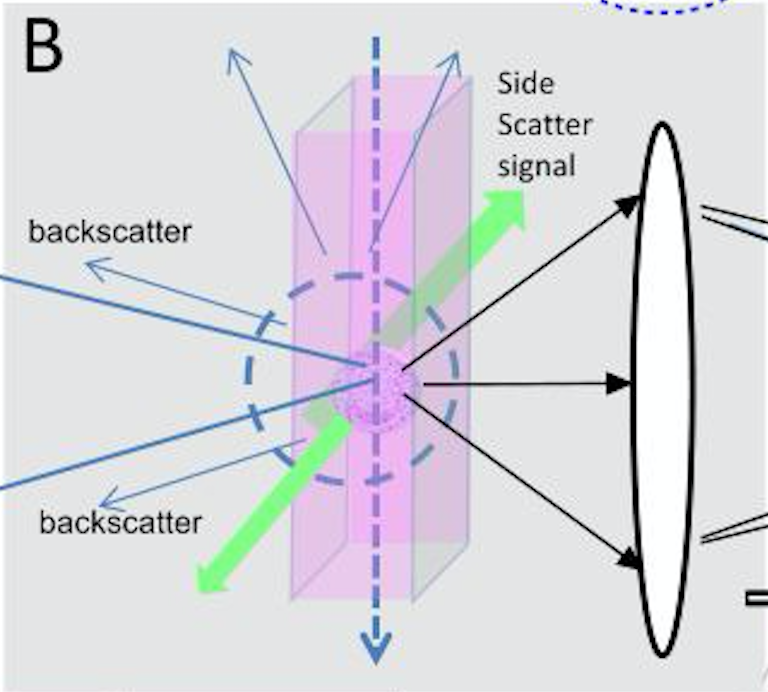 Collection of light from the particle is rather inefficient. Therefore, we need to have the most efficient possible optics – and as high an NA as possible.
Page 11
Reminder: Depth of Field and Resolution
Depth of field is designated as the longitudinal distance for the formation of a sharp image is obtained at a fixed point in the image plane
Limits of resolution are diffraction limited - the diffraction image is a point is a bright central spot surrounded by what is called the Airy disk (alternating light and dark rings)
at wavelength , the radius of the Airy disk is 0.61  Thus to resolve two points they need to be at least this distance apart (radius of the Airy disk) thus the resolution is defined as 0.61  /NA
Shapiro p 97
Page 12
Technical Aspects of Flow Cytometry
Illumination Sources
Lamps (not used any more in flow)
Xenon
Mercury

Lasers
Argon Ion (Ar) 
Krypton (Kr)
Helium Neon (He-Ne)
Helium Cadmium (He-Cd) (rare)
YAG
Solid state lasers
Diodes
Page 13
Argon Laser 488 nm
Argon  Laser 353/488 nm
(High speed sorting)
He-Ne  Laser 633 nm
He-Cd Laser 325/441
Elite Cytometer (top down view)
 with 4 Lasers (circa 1990-2005)
488 nm
353 nm
633 nm
325 nm
Complicated
and difficult to align
UV\Beam Splitter
395 longPass
633 Beam Splitter
Mirror
Height Translators
Optical bench
Page 14
Elite Cytometer with 4 Lasers
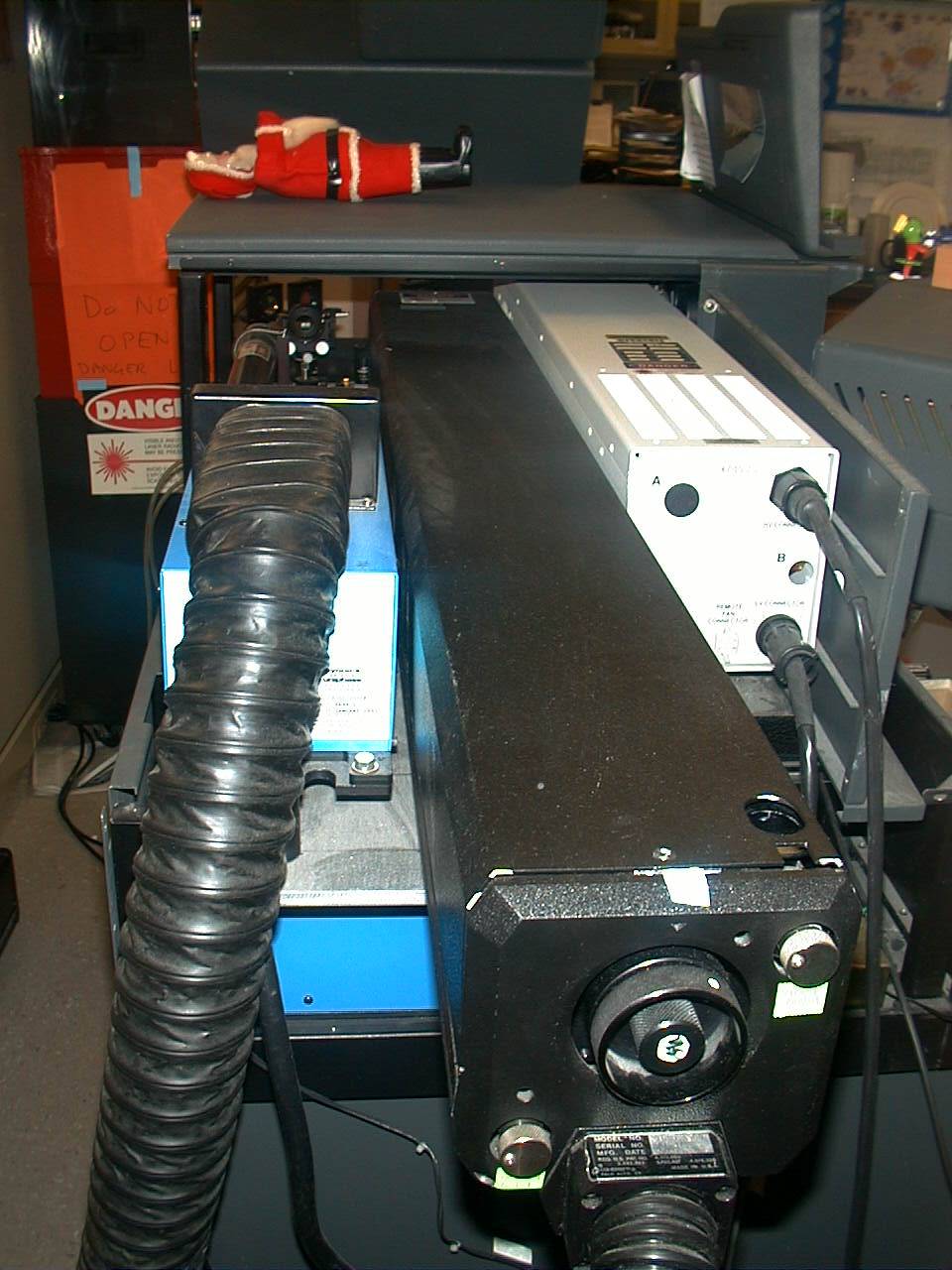 He-Cd laser
Santa clause
He-Ne laser
Air-cooled argon laser
Water cooled argon laser
Page 15
Optical Design Elite-Altra
PMT 5
Diagram originally made in 1990
PMT 4
Sample
PMT 3
Dichroic
Filters
Flow cell
PMT 2
Scatter
PMT 1
Laser
Sensor
Bandpass
Filters
Page 16
Coulter Optical System - Elite
PMT2
PMT1
PMT4
PMT3
555 - 595
575 BP
525 BP
488 BP
PMT5
L
L
L
D
D
D
632 BP
675 BP
488 BK
0
5
5
9
2
5
4
6
0
655 - 695
APC
PMT6
The Elite optical system uses 5 side window PMTs and a number of filter slots into which any filter can be inserted
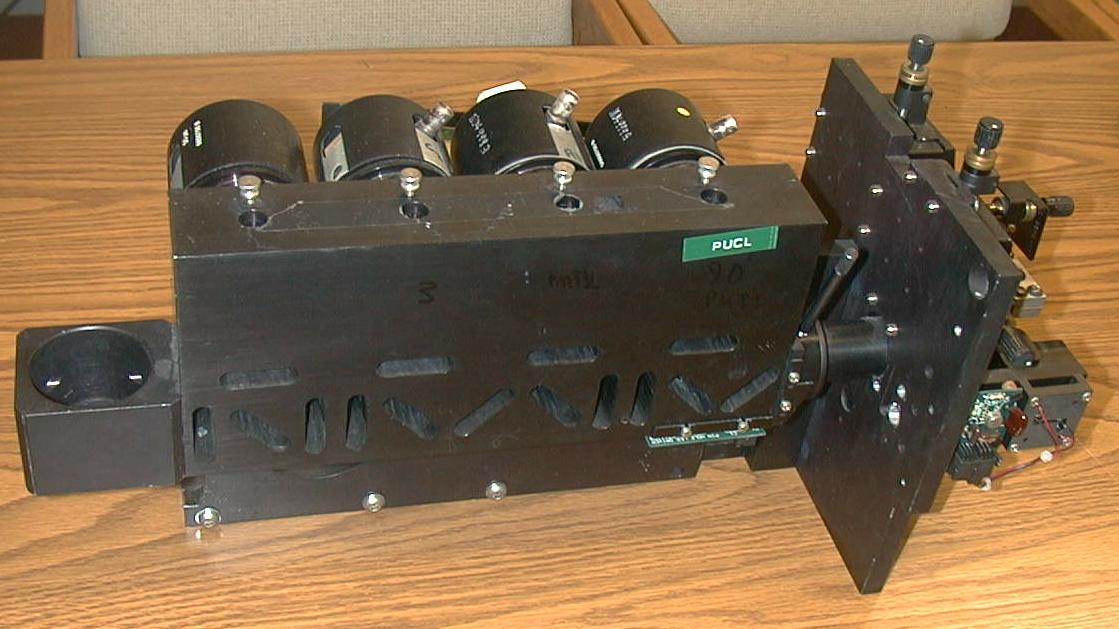 TM
PMT7
Purdue Cytometry Labs
PUCL3034
Page 17
Coulter Optical System - Elite
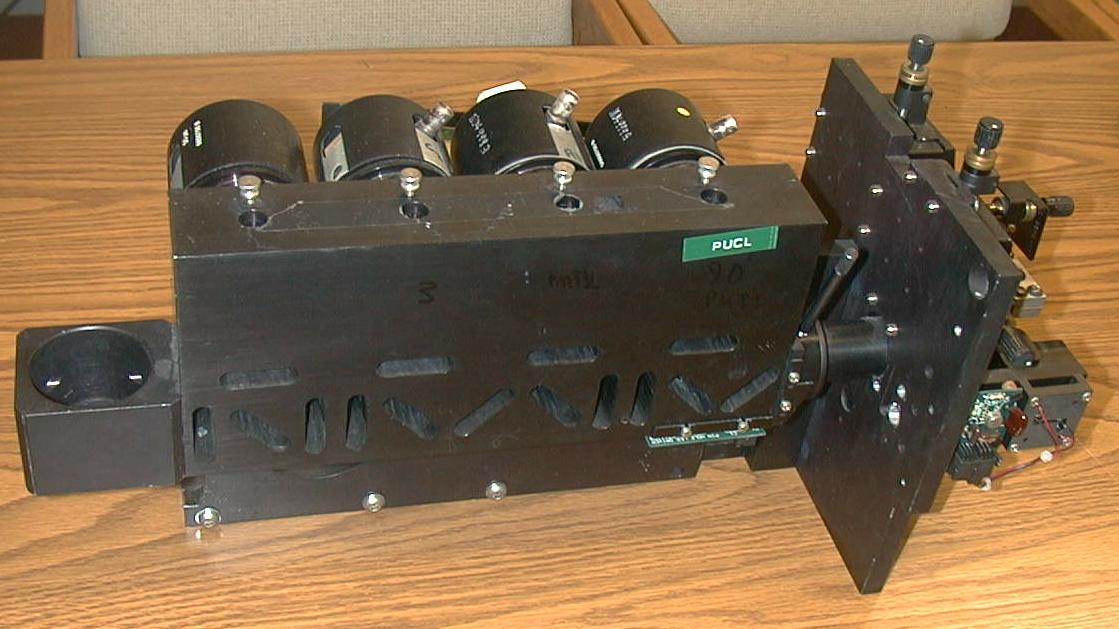 PMTs
Emply PMT
 slot
Filter slots
Light Scatter Detector
Page 18
Detection Systems- Bio-Rad Bryte HS
PMTs
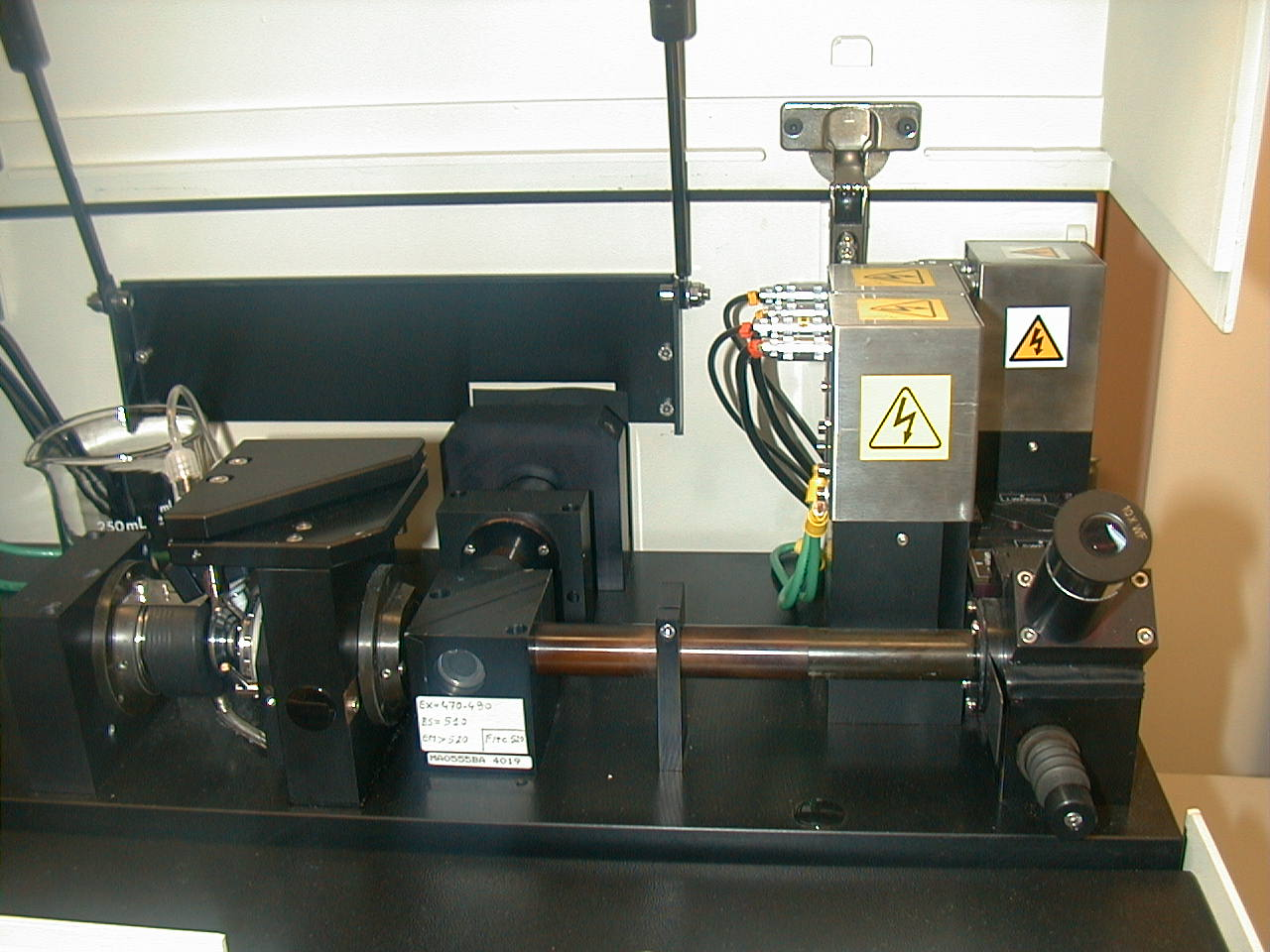 Light source
Fluorescence emission filters
Fluorescence signal viewing telescope
Excitation dichroic filter
Fluorescence Detectors and Optical Train
Dsc00050.jpg
Page 19
Forward Angle
Scatter PMT
Lamp Housing
“Red”PMT
Large Angle
Scatter PMT
Emission
Filter
Block
Sample Inlet
“Orange” PMT
Emission
FilterBlock
“Green” PMT
Slit
Slit
Microscope
Objective
Microscope
Objective
Excitation
Filter
Block
Retractable
Mirror
Retractable
Mirror
The Bryte Optical Layout
Ocular
Ocular
Page 20
Bryte HS Optical System
Cells
Cover Glass
Fluorescence 
Objective
Scatter Objective
Light
Water
Flow
Dark
Xenon Light
Field
Water
Flow
Light
Dark Spot
Focus
Immersion Oil
Page 21
FC500
Laser
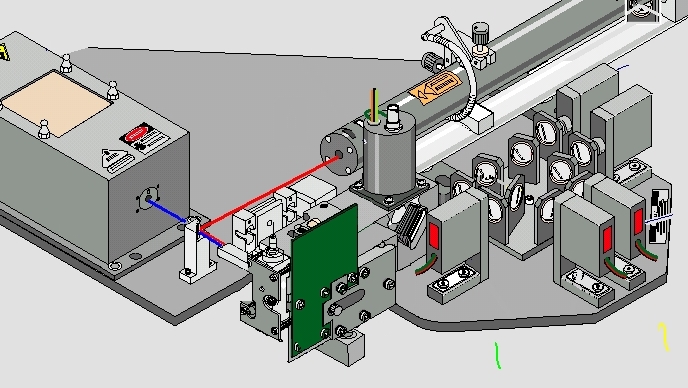 Laser
FALS detector
Flow Chamber
Page 22
FC500
Light from cell
Dichroic or band pass
PMT
Page 23
Amnis
Page 24
FACStar Plus (1990s)
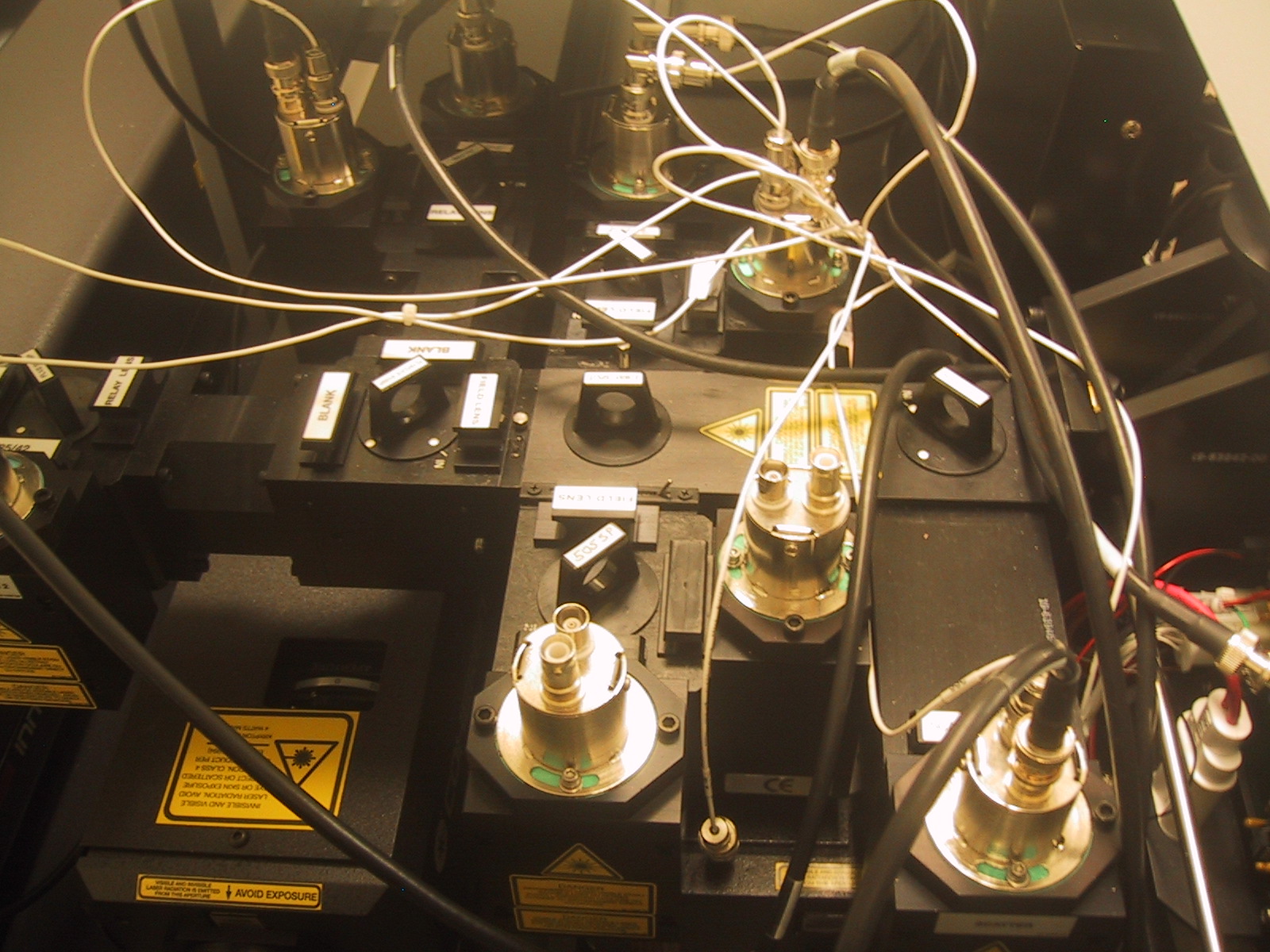 Page 25
FACS Vantage
Page 26
BD FACSAria
Page 27
FACSAria (2000s)
Page 28
FACSAria
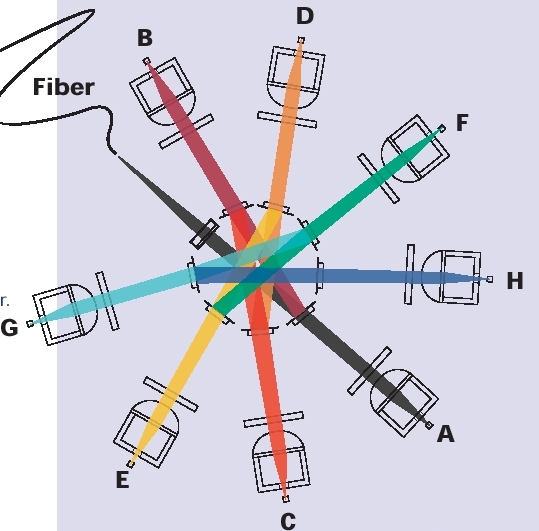 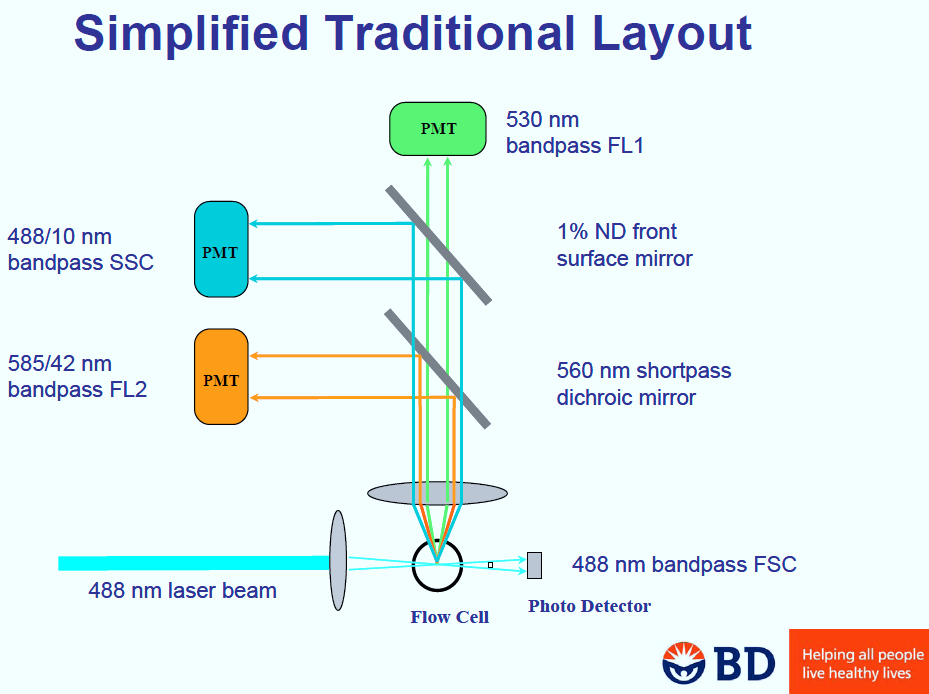 Page 29
ThermoFisher Attune
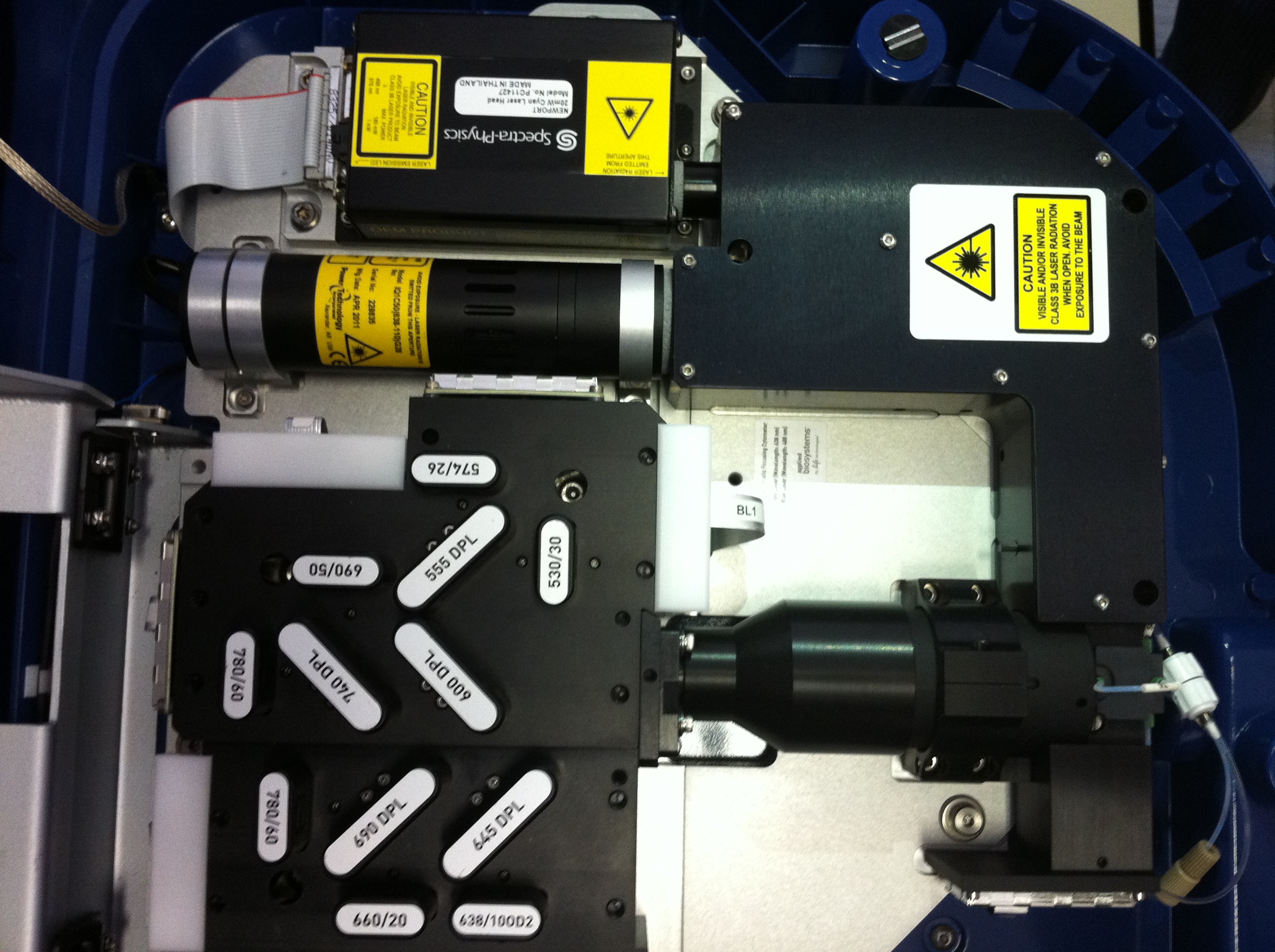 Page 30
ThermoFisher Attune
Flow chamber
Lasers
Optical
filters
Page 31
Abbott Cell Dyn
Page 32
Beckman Coulter CYAN
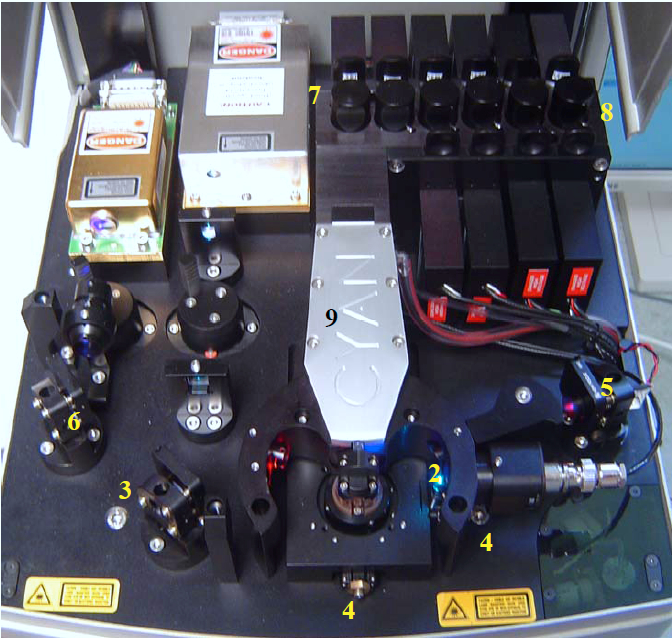 Page 33
Beckman Coulter CYAN
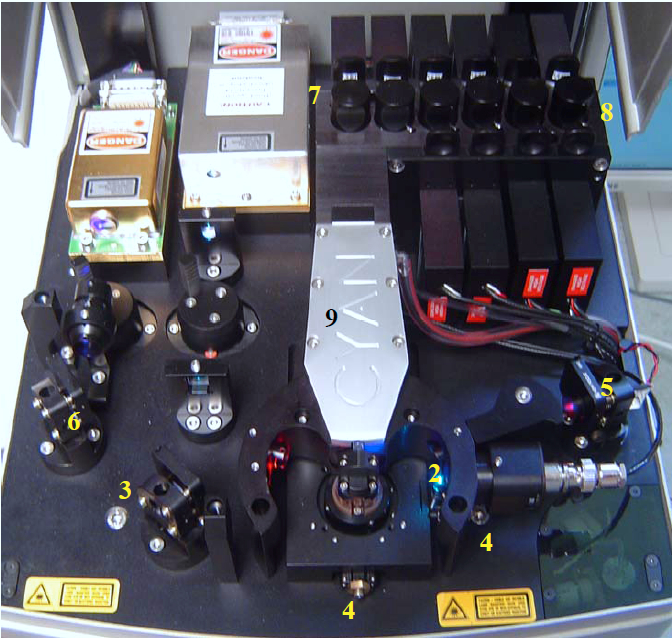 Page 34
Beckman Coulter CYAN
Page 35
Beckman Coulter CYAN
Page 36
Beckman Coulter CYAN
Page 37
Cyan
Page 38
Beckman Coulter MoFlo or DXP
Page 39
Beckman Coulter MoFlo or DXP
Page 40
Sysmex-Partec - CyFLOW
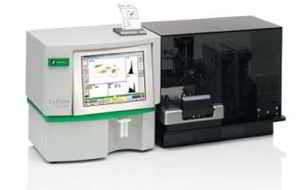 Page 41
Sony Icyt -Reflection
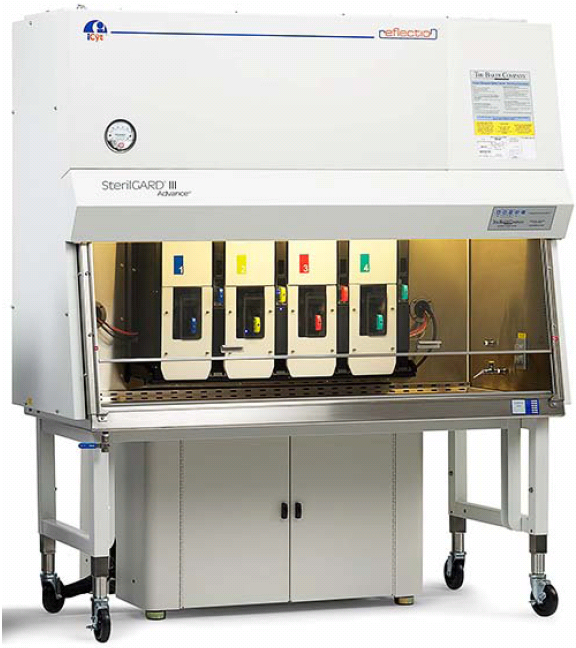 Page 42
Beckman CytoFlex
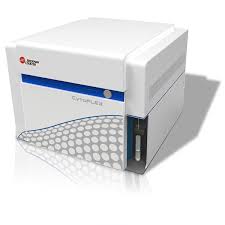 3,4,5,6,+
Solid state lasers in a tiny space
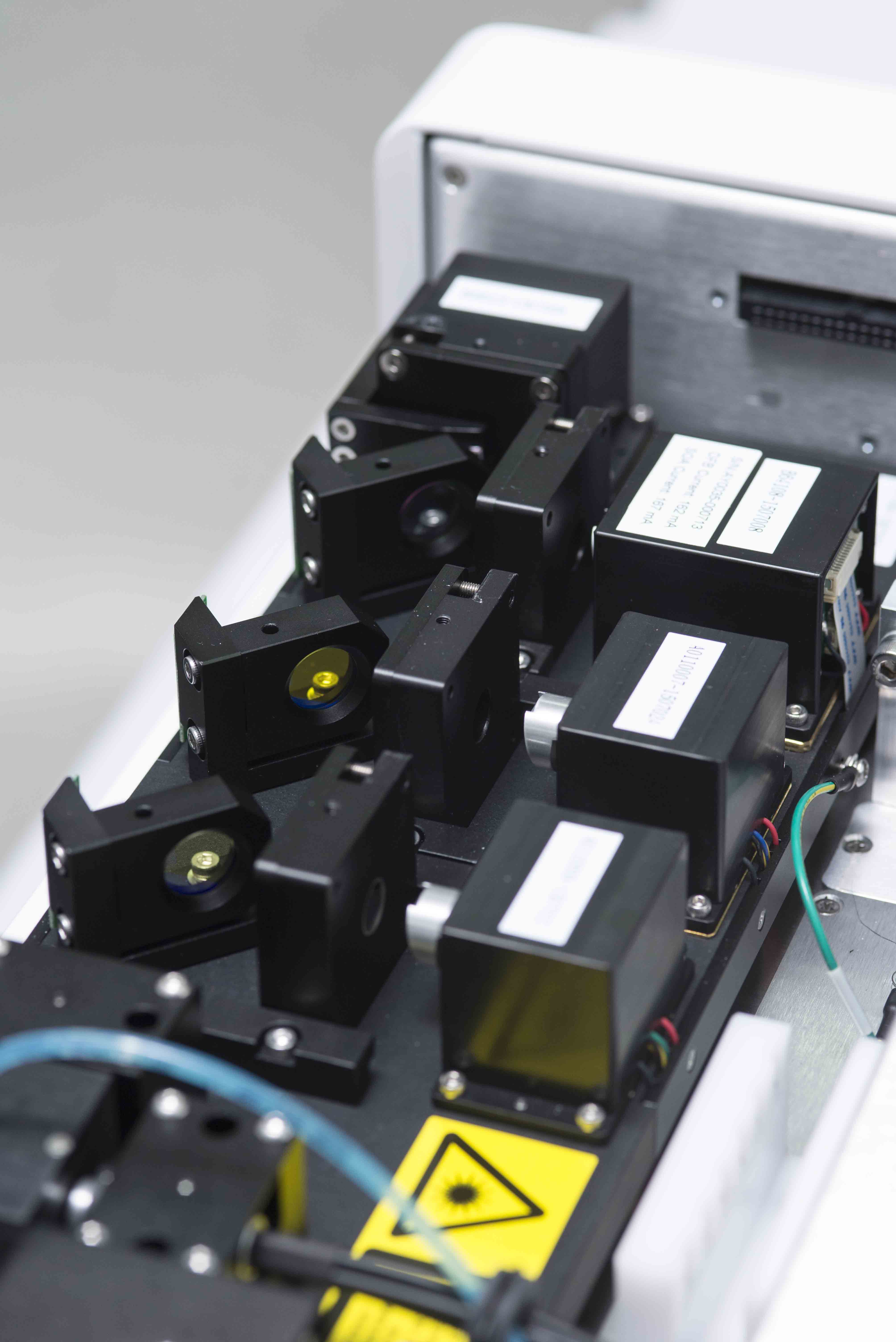 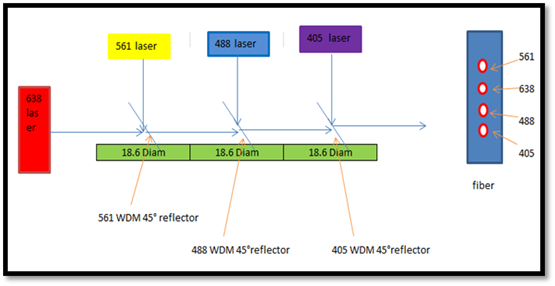 Page 43
CytoFlex
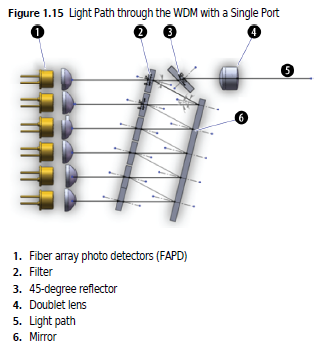 Page 44
CYtoFlex (Beckman Coulter)
Fiber optic delivery
Page 45
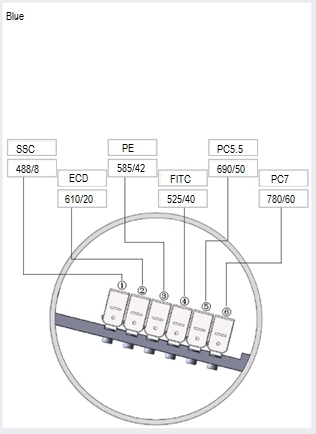 CytoFlex (Beckman Coulter)
Wavelength Division Multiplexing
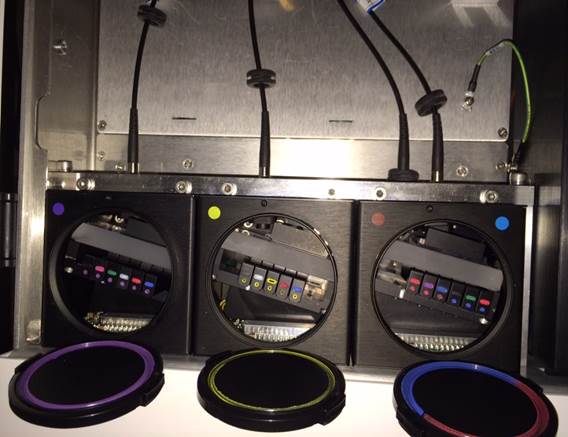 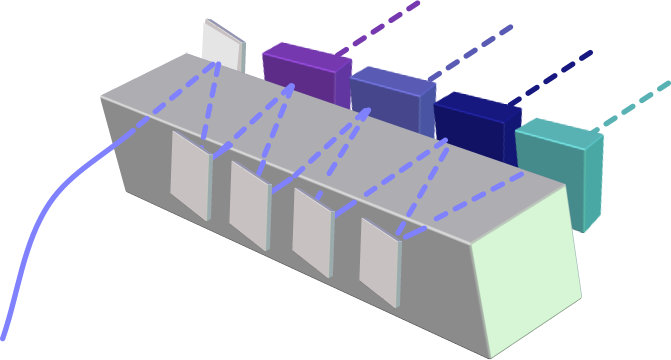 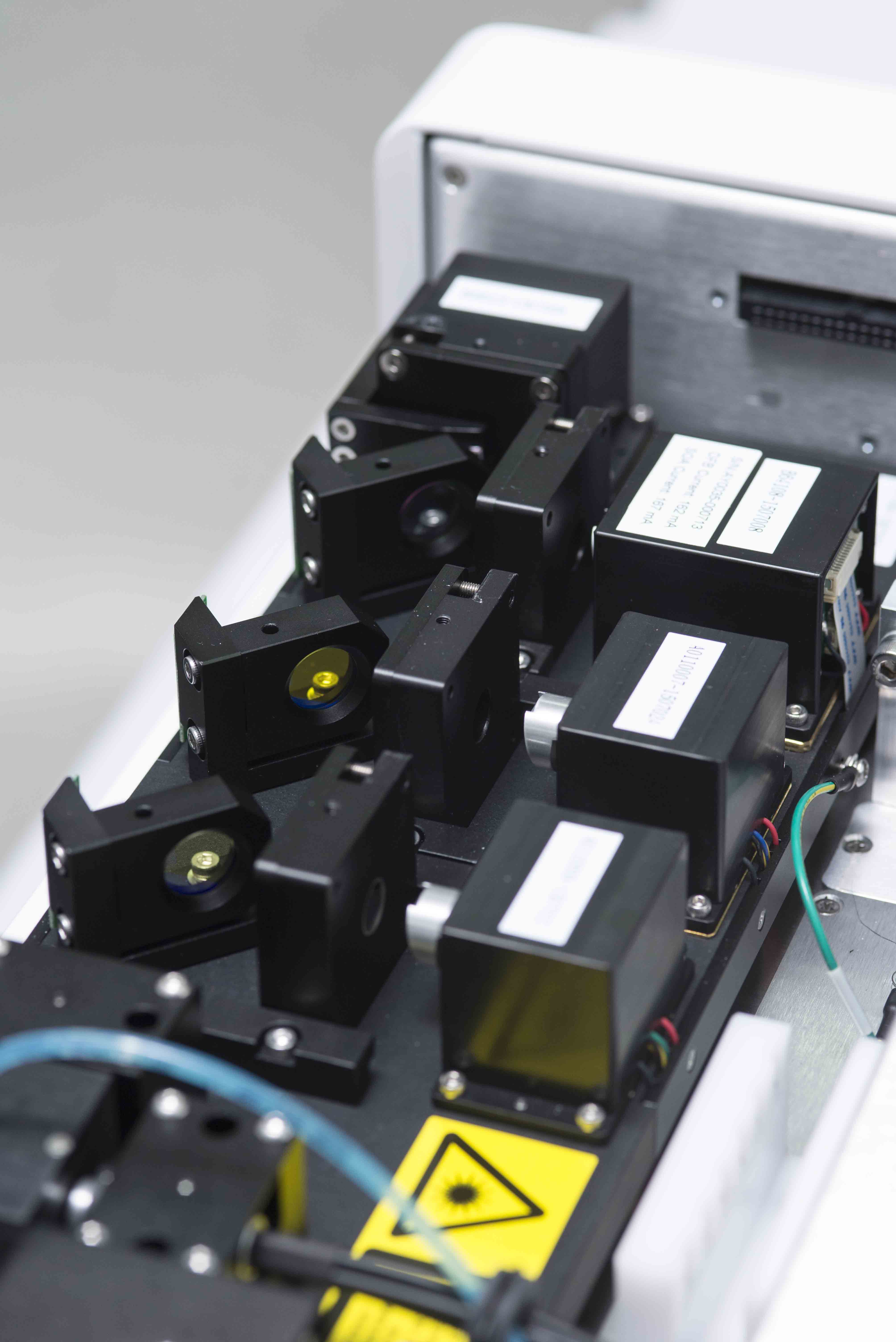 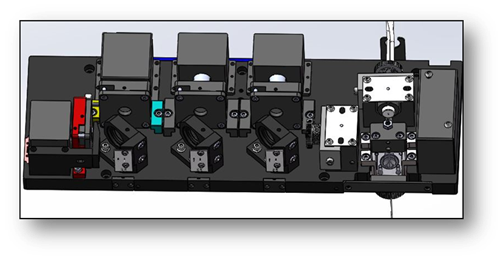 Page 46
Luminex Cytometer
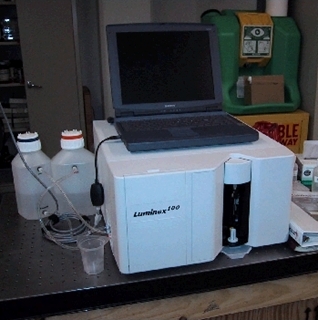 Slide from Howard Shapiro
Page 47
Cytek- Aurora
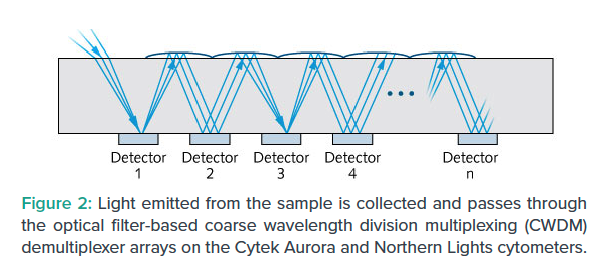 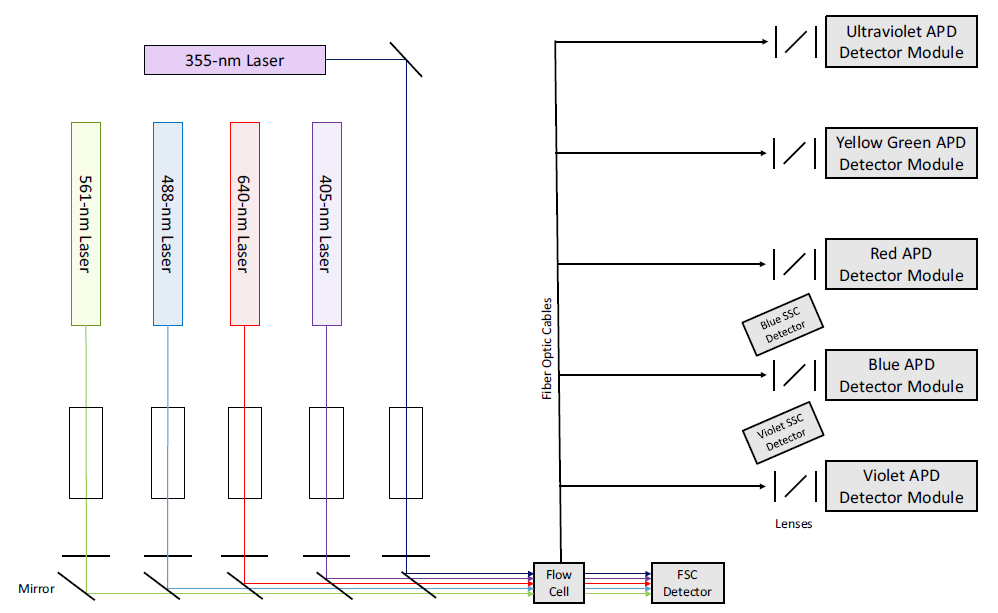 (DE)
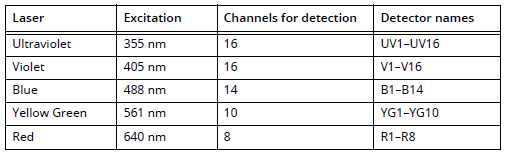 Source: Cytek Aurora User’s Guide, N9-20006 Rev. B, June 2019
48
Page 48
ACEA Quanteon Instrument
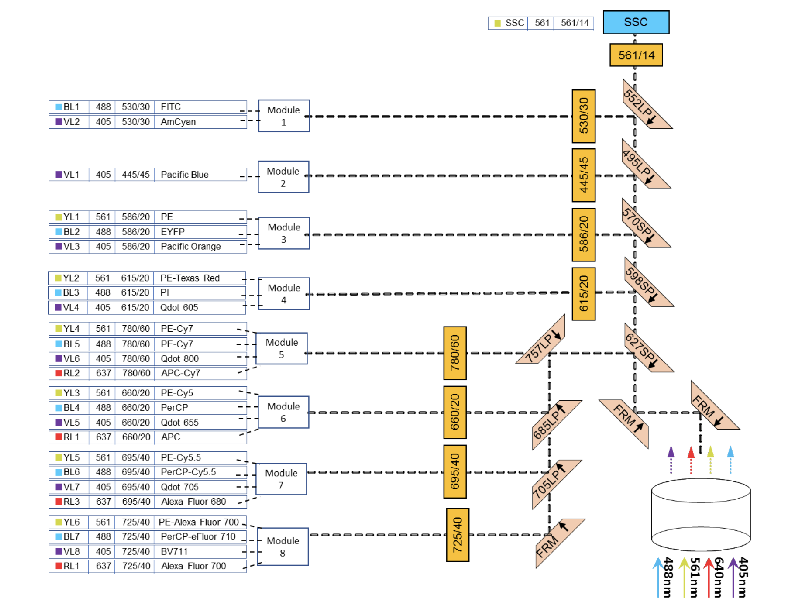 Page 49
Quanteon uses SiPMs
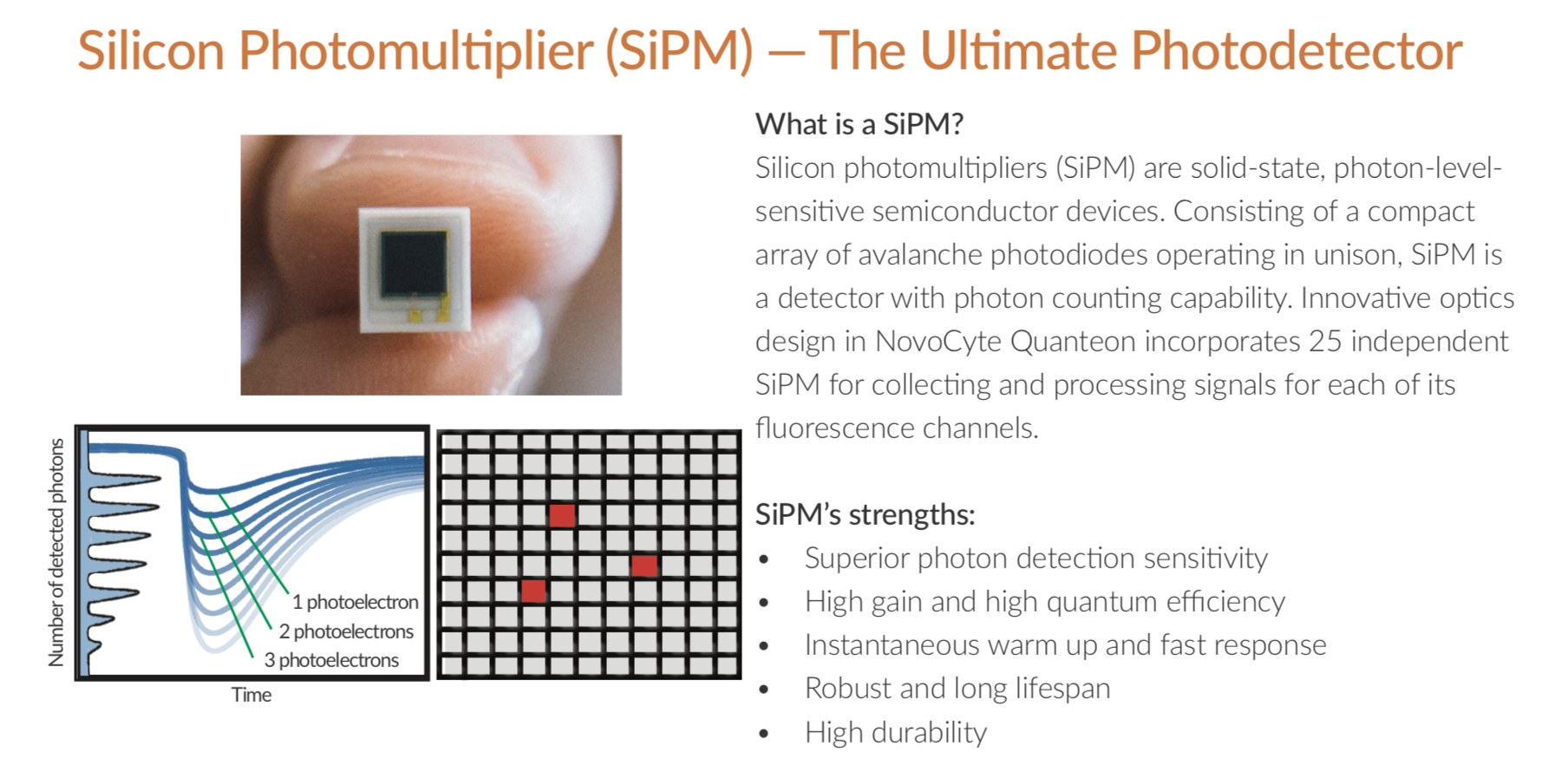 Page 50
Agilent-ACEA - NovoCyte
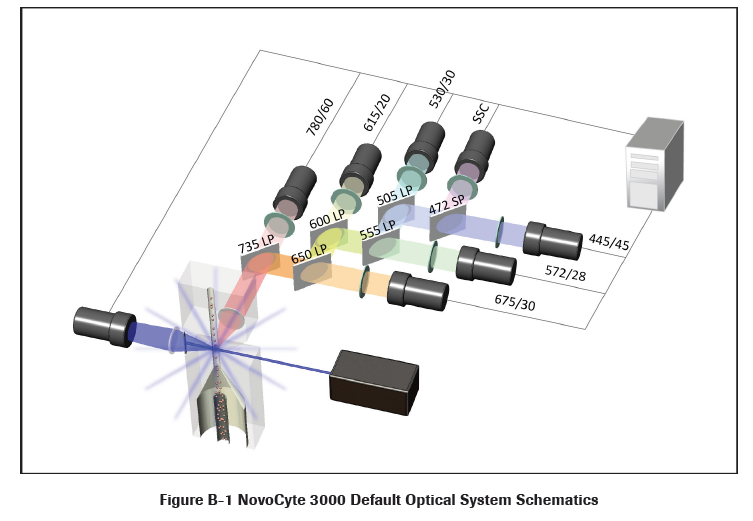 Page 51
Comparison of Optical Systems
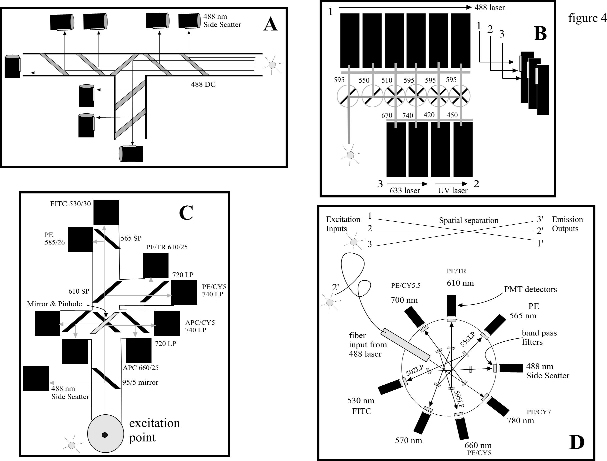 Page 52
Sony 6800 Spectral
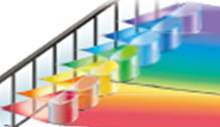 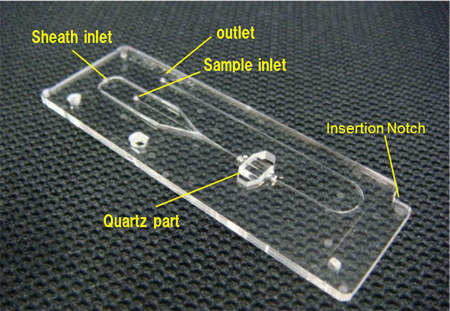 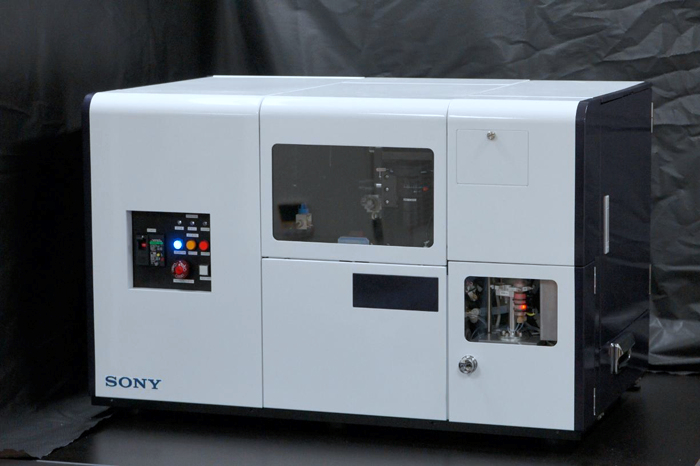 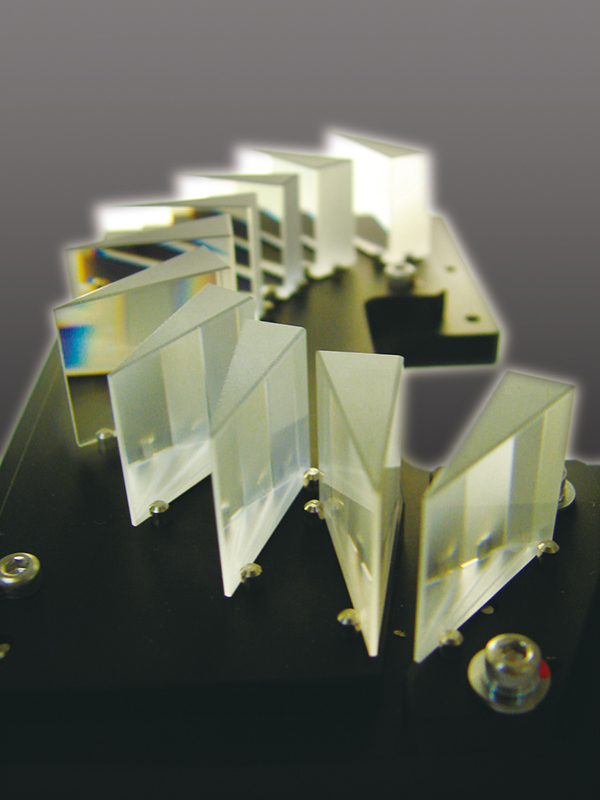 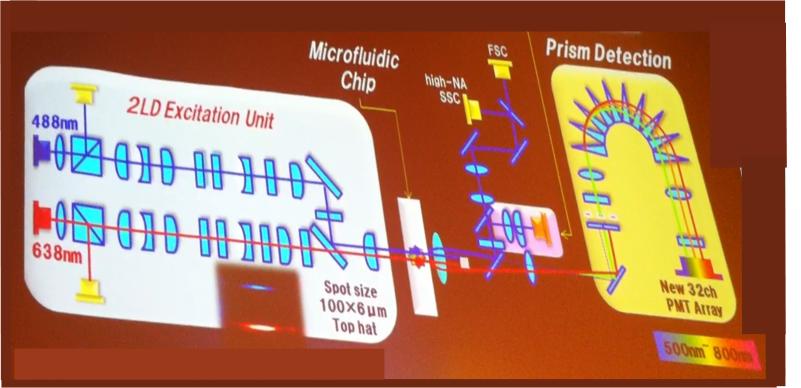 Page 53
Purdue Spectral system - FC500
Fiber to
spectrometer
Page 54
Purdue Spectral systemFC500
32 Ch PMT
Scatter signals Controller
64 Ch electronics
Page 55
Summary Slide
Light propagation and image planes
Polychromatic instruments use optical filters to separate the spectrum
Each cytometer has a different optical path
Different instruments specialize in certain detection methods
Some instruments use PMTs, other APDs and even some use SiPMs
All instruments are capable of using more than one laser, but some can use up to 7
Spectral instruments have very different optical pathways to polychromatic instruments
Page 56